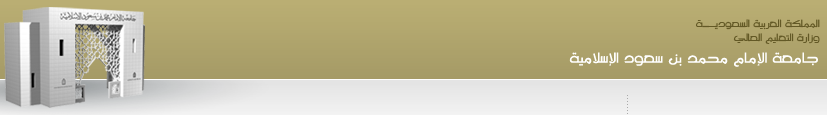 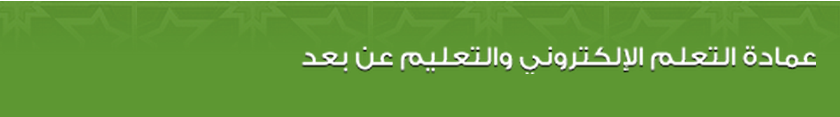 مقرر إدارة التفاوض
د. يوسف النملة
المستوى السابع- دار 423
1
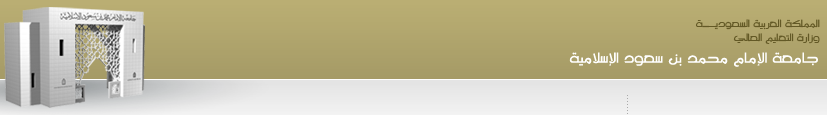 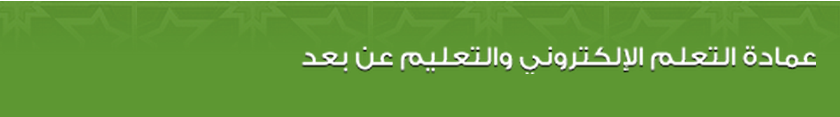 اللقاء الخامس
 مناهج التفاوض
2
1. عوامل اختيار المنهج التفاوضي
1. طبيعة القضايا المتنازع عليها
2. العلاقة بين أطراف التفاوض
3. نماذج شخصية أطراف التفاوض
4. الوقت المتوافر للتفاوض
5. ميزان القوة
3
2. مناهج التفاوض
2. منهج الجهد المشترك لحل المشكلات
1. منهج المساومة
4
1. عوامل اختيار المنهج التفاوضي (يتبع)
5
2. مناهج التفاوض (يتبع)
1. منهج المساومة
أسهل من منهج الجهد المشترك لحل المشكلات 
يُستخدم عندما تكون القضايا المتنازع عليها ذات بعد واحد 
يتمثل الهدف في الحصول على حصة أكبر مما سيحصل عليه الطرف الآخر
هناك سياسات وتكتيكات معينة لمنهج المساومة، ويتحدد استخدام هذه السياسات والتكتيكات بالموقف وبالقواعد الأخلاقية لدى المفاوض
6
2. مناهج التفاوض (يتبع)
2. منهج الجهد المشترك لحل المشكلات
الهدف الأساس للتفاوض هو إيجاد حل تعاوني للمشكلة
بحيث يتم إيجاد مبلغ أكبر لاقتسامه بين الطرفين، وتكون النتيجة (ربح / ربح) لكلا الطرفين 
2. استخدامه يتطلب مهارة عالية في التفاوض وبخاصة في الحالات التي يمكن أن ينهار فيه الموقف وينقلب إلى موقف مساومة 
3. يتطلب قسطًا كبيرًا من تبادل المعلومات أكبر مما يتطلبه  منهج المساومة
7
3. المفاوضون والأرضية المشتركة
عادة ما يبدأ المفاوضون المهرة من الأرضية المشتركة قبل أن يحاولوا تقليص الاختلافات. 
 إن استعمال اللغة نفسها والتعبيرات نفسها يساعد في التركيز على الأرضية المشتركة.
 إن البناء القوي على أرضية مشتركة في بداية المفاوضات يساعد على تحمل الضغوط التي ستأتي.
8
4. المفاوضون ومواجهة الاختلافات
9
5. الدافعية والتفاوض
نظرية "ماسلو" في الحاجات
10
5. الدافعية والتفاوض (يتبع)
علاقة نظرية ماسلو بالعملية التفاوضية
1. لكي تظهر علاقة نظرية ماسلو بالعملية التفاوضية من خلال حاجات تحقيق الذات لا بد للمفاوض من أن يشبع الحاجات الأخرى في المستويات الدنيا، وبالتالي:
إشباع حاجات الأمان بضمان عدم التهديد 
إذابة الجليد وإيجاد جو اجتماعي مناسب مع الفرق التفاوضية 
إشباع الشعور بالذات يعتمد بشكل كبير على تقويم الشخص لذاته
11
5. الدافعية والتفاوض (يتبع)
علاقة نظرية ماسلو بالعملية التفاوضية
٢. هنالك كثير من الأشخاص الذين يعتقدون أن إشباع حاجات المركز والمكانة وتحقيق الذات يتم من خلال الحصول على أكبر حصة في المفاوضات، ومن خلال كسب الاحترام، ويعني ذلك أن يجوز على :
احترام زملائه 
احترام الطرف الآخر 
احترامه لنفسه
12
Quiz
13
إلى اللقاء
14